Abstract Bokeh Photos
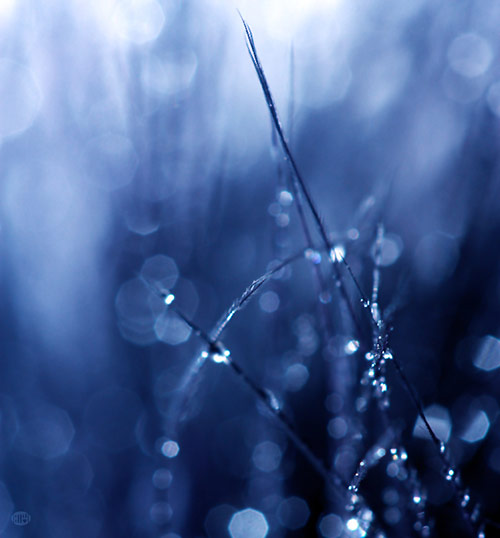 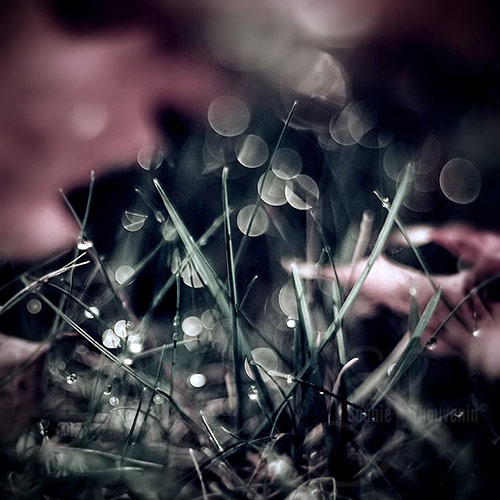 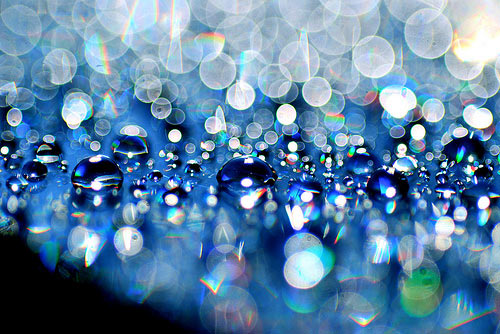 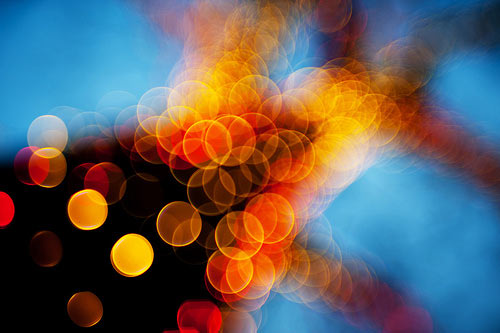 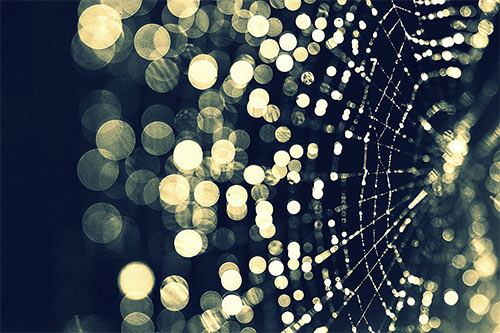 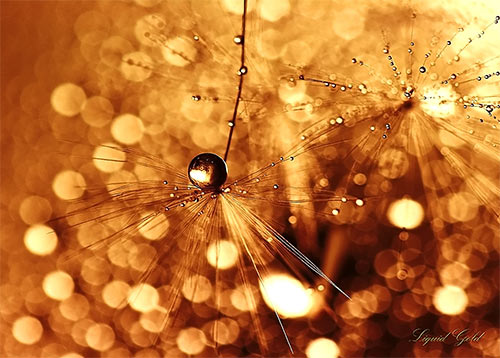 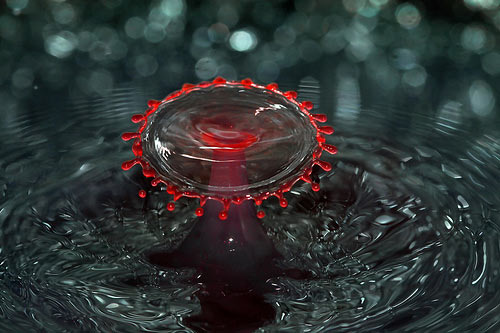 Bokeh Examples with a representational Foreground or Subject
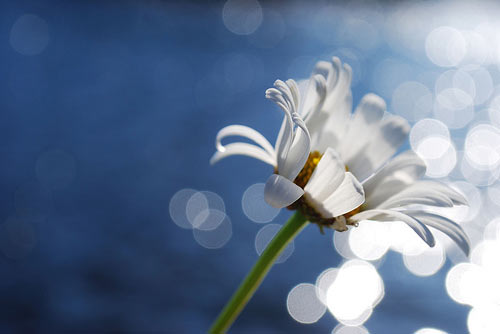 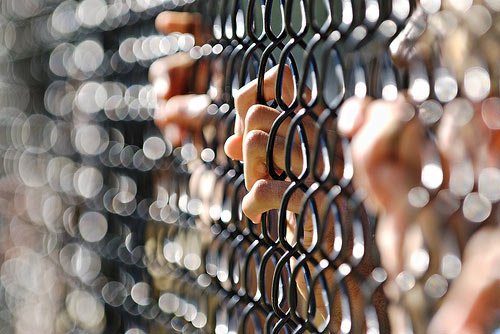 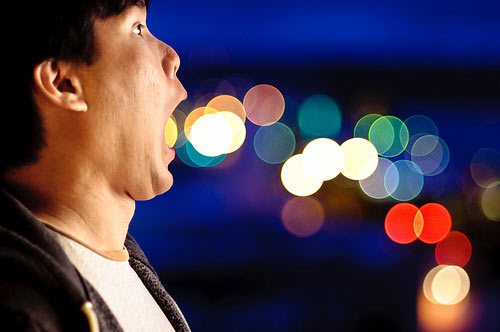 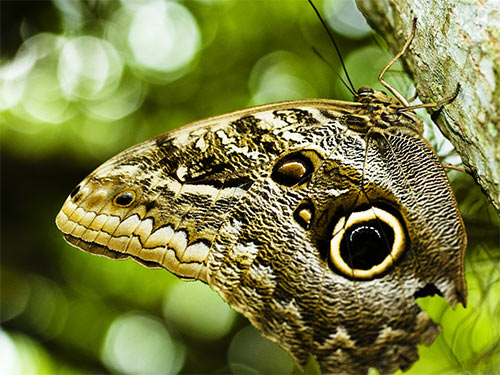 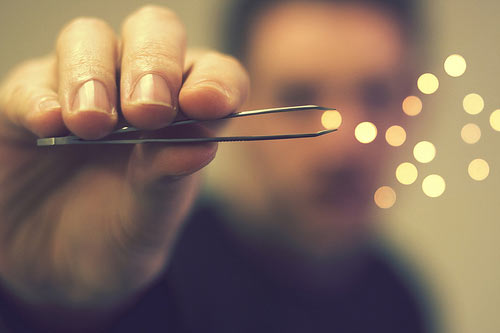 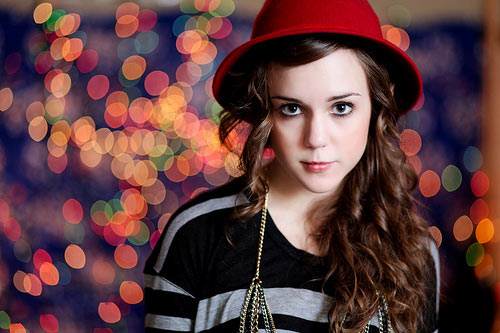 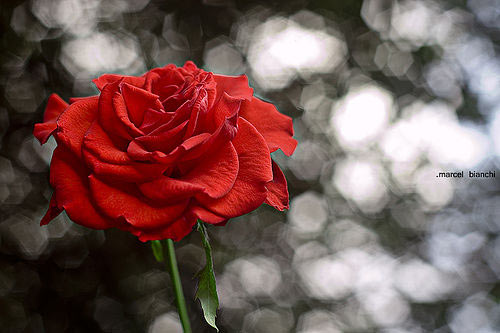 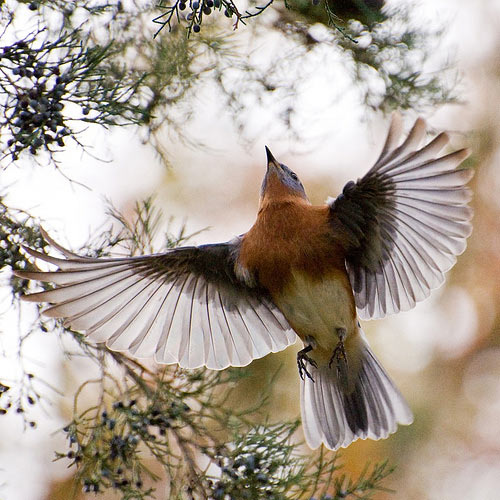